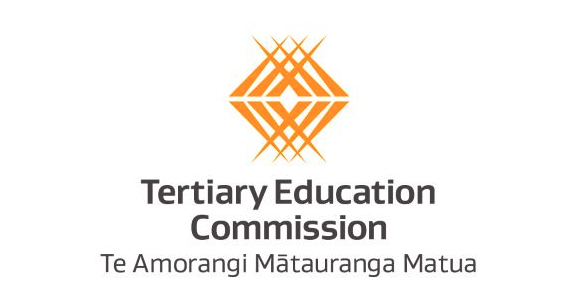 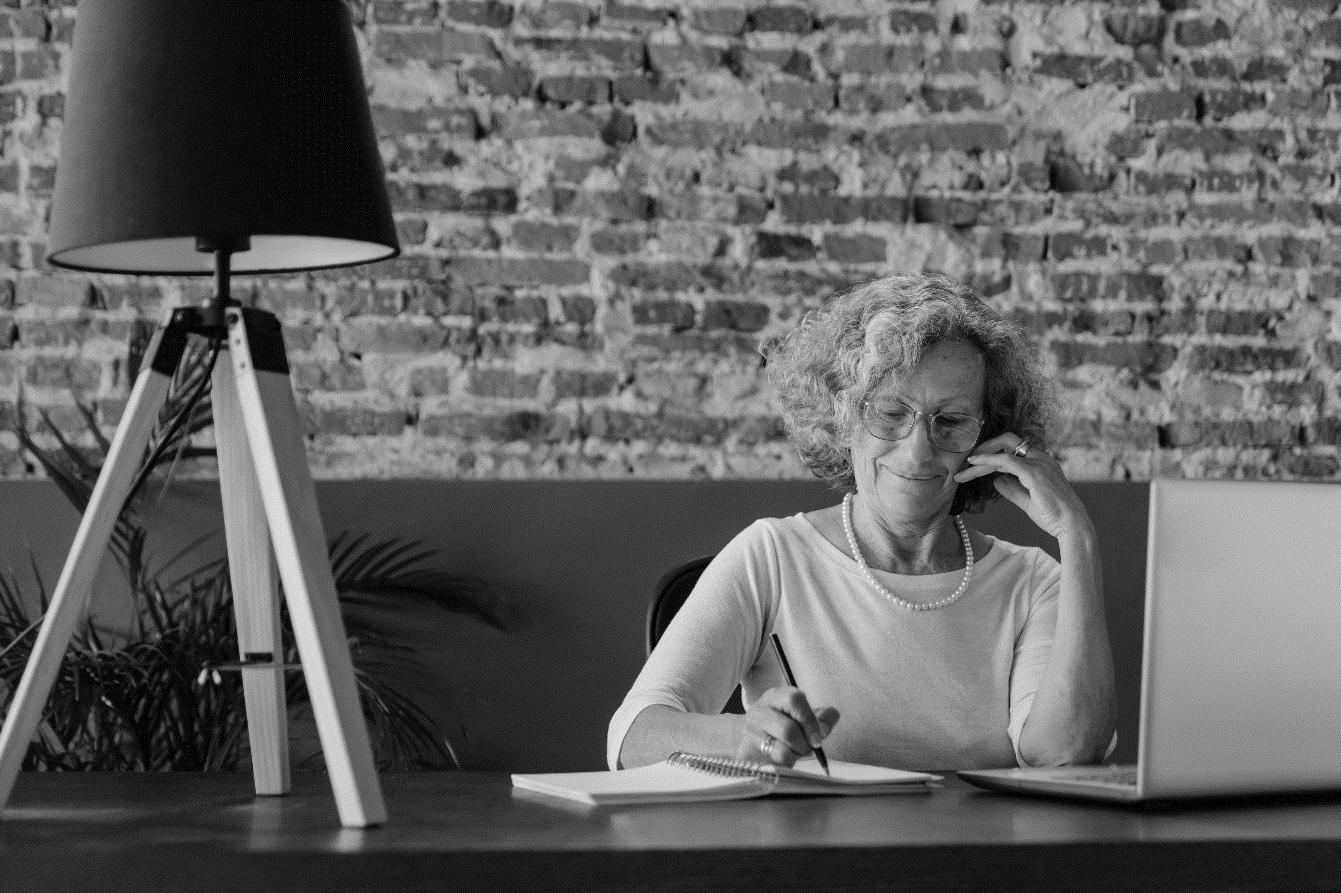 Tertiary teaching online: pedagogy and practice

How to be an effective, engaging teacher in the online space 
How to ensure learners are ready for online learning
Ali Hughes, TANZ eCampus
GENDER
6,480 learners

76 NZQA courses

900+ course occurrences, L3-6
Condensed 10-week
AGE
TANZ eCAMPUS
ETHNICITY
LEVEL
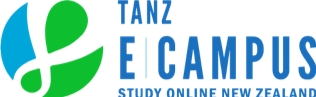 [Speaker Notes: Non-traditional learners
Older, some in work, 
some stay at home parents, 
often first in family, lower socio-economic, 
Often second chance learners- no positive experience of education, little or no formal quals
Have a lack of confidence, often whakama about seeking support
Scary experience-academic world is all new to them
Often personal situation throws up logistical challenges
Financial situation, lack of whānau support., time management often biggest barriers to success]
Expectations
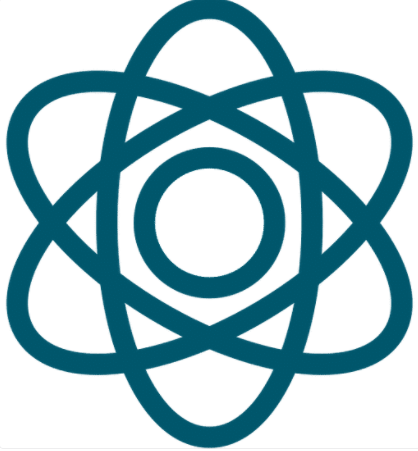 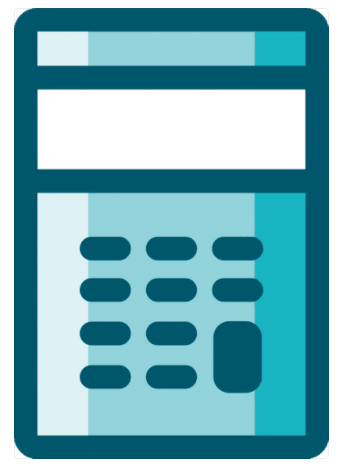 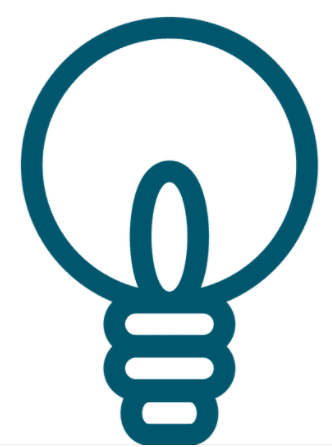 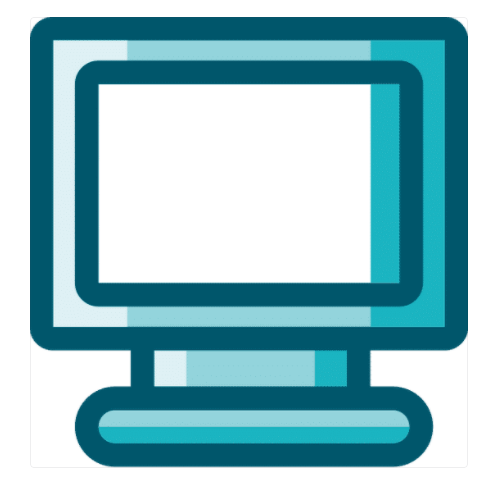 CCRC Columbia University, Creating an effective online presence, March 2013
[Speaker Notes: Online education can be perceived as a cheap, low-quality alternative to face-to-face learning; however this is not what learners are expecting.
Disconnect between what learners think they will experience and what institutions are expecting to deliver
It is our challenge to meet their expectations]
Role of the Facilitator
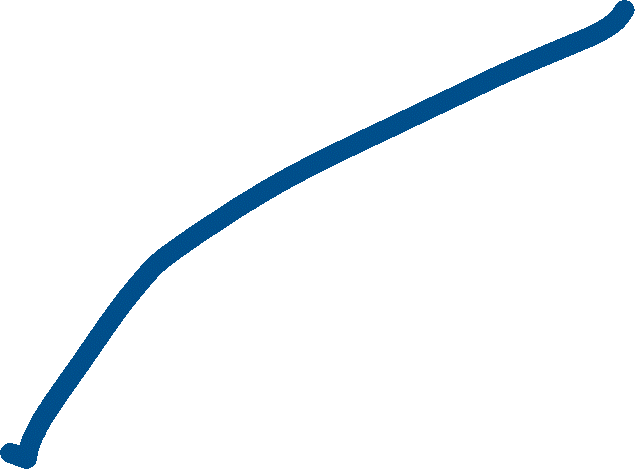 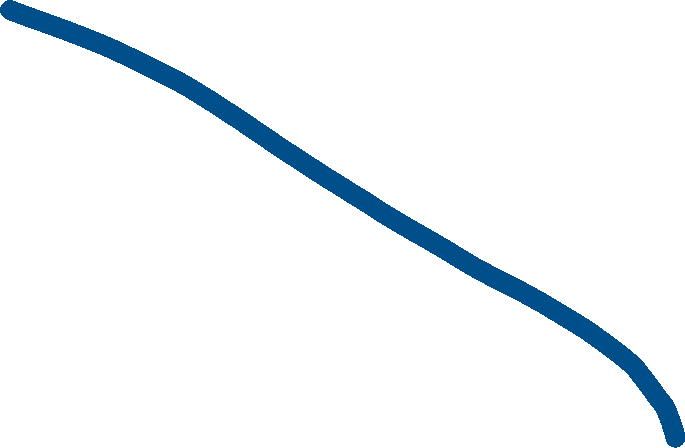 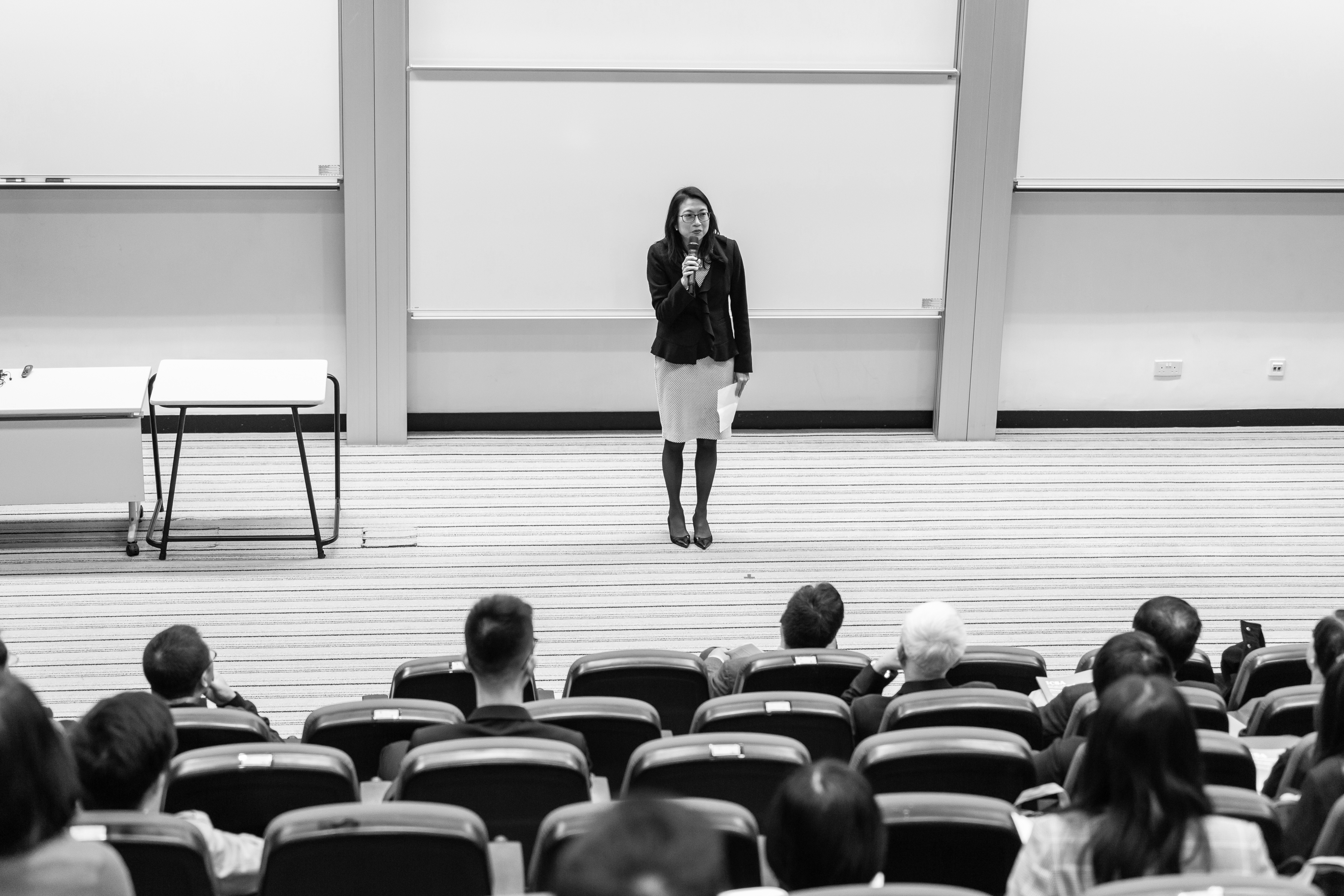 Supports learners
Guides them through their studies
Encourages participation
Motivates and encourages
Uses own experience to help grow learners’ knowledge
NOT THE SAGE ON THE STAGE
[Speaker Notes: What is a facilitator?
In this context a facilitator is an experienced person who supports learners during online courses. A facilitator will encourage conversation, ensuring that all learners are able to contribute and communicate in a positive and collaborative way.

The roles and responsibilities of a facilitator will vary from relatively simple tasks, such as encouraging participation in the online conversation, right through to supporting learners’ reflection on their learning.

Facilitators are tasked with promoting social learning opportunities, engaging with the learners to pose open questions, threading together discussions and moving the discussion forward to develop and deepen the learners’ learning and social learning skills.]
The challenges of  transactional distance
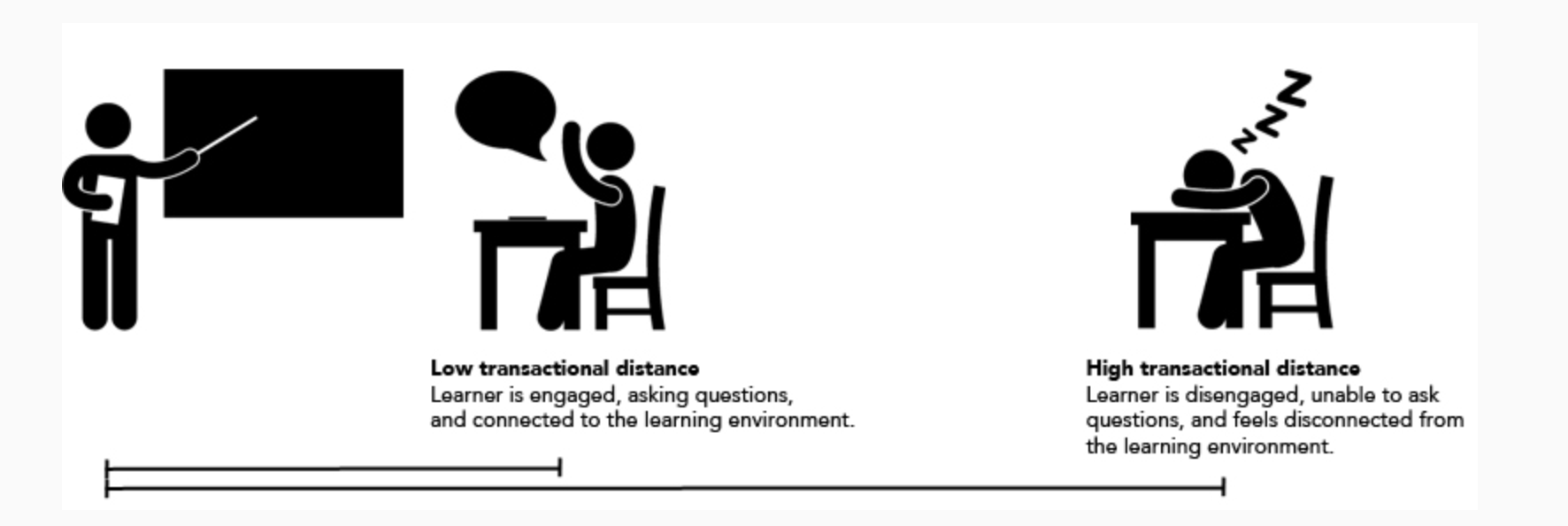 [Speaker Notes: Transactional distance is the collection of perceived psychological, cognitive, and affective distances between learners and instructors in distance learning environments. It refers to the extent to which time and distance impact communications and interactions in a virtual learning environment

Even in face-to-face teaching there is some element of transactional distance (Rumble 1986). However this increases significantly when education is on-line. Particulary important for Māori and Pasifika learners]
Establishing a facilitator presence
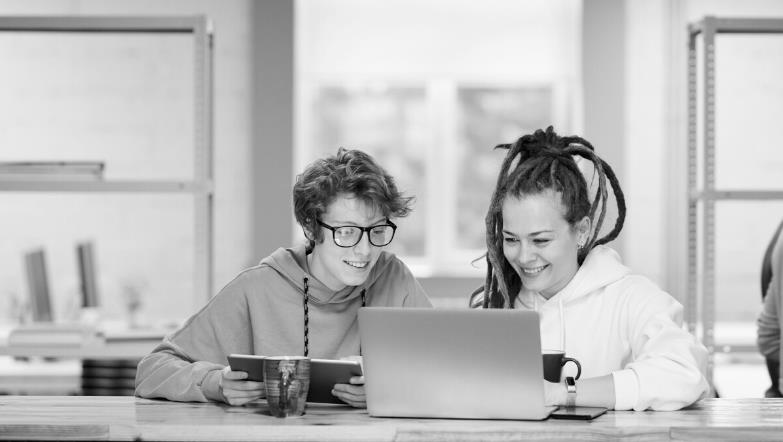 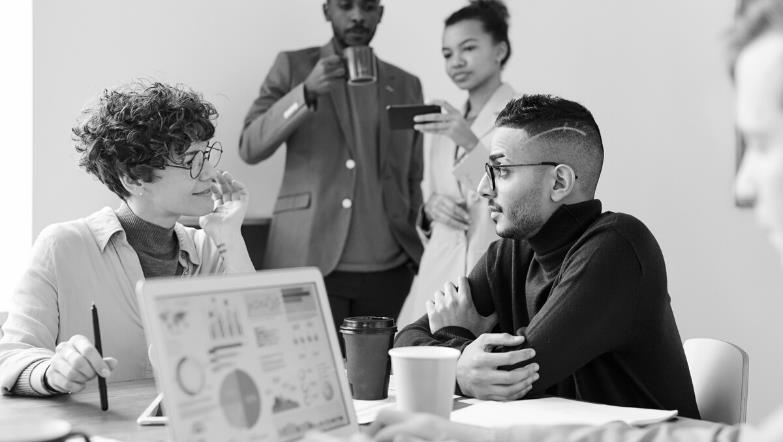 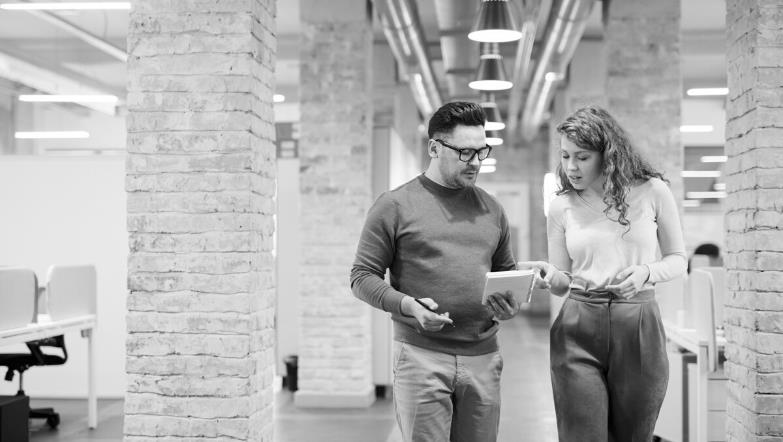 Teaching
Social
Cognitive
Facilitating, direct instruction, extending learning, assessing work
Being connected and interacting  with other human beings as “real people”
Focusing on learning, knowledge acquisition and application
[Speaker Notes: Teaching Presence
It is what you do "in the moment" when interacting with your students, including the facilitation of discourse and direct instruction.
Direct instruction is the more straightforward of the two and would include pre-developed presentations, assessing student work and providing instructive feedback, diagnosing misconceptions, clarifying concepts, and referring students to additional resources or practice opportunities.

Social Presence
Important especially at the beginning of the course when students are getting to know and trust both you and one another. If students can make interpersonal connections with others, they are more likely to engage with the course and the content. Indicators of Social Presence include
Affective responses such as expressing emotion and using humour
Interactive responses such as continuing a discussion thread, referring to other students in a message or post, asking questions, and expressing agreement or appreciations
Cohesive responses such as using other students' names, using inclusive pronouns to refer to their group or class, and engaging in small talk

Cognitive presence is central to successful student learning. The quality of cognitive presence reflects the quality and quantity of critical thinking, collaborative problem-solving, and construction of meaning occurring interactions. You can model and support cognitive presence in your interactions with students in discussions, assignment feedback, and other communications.]
Regular communication
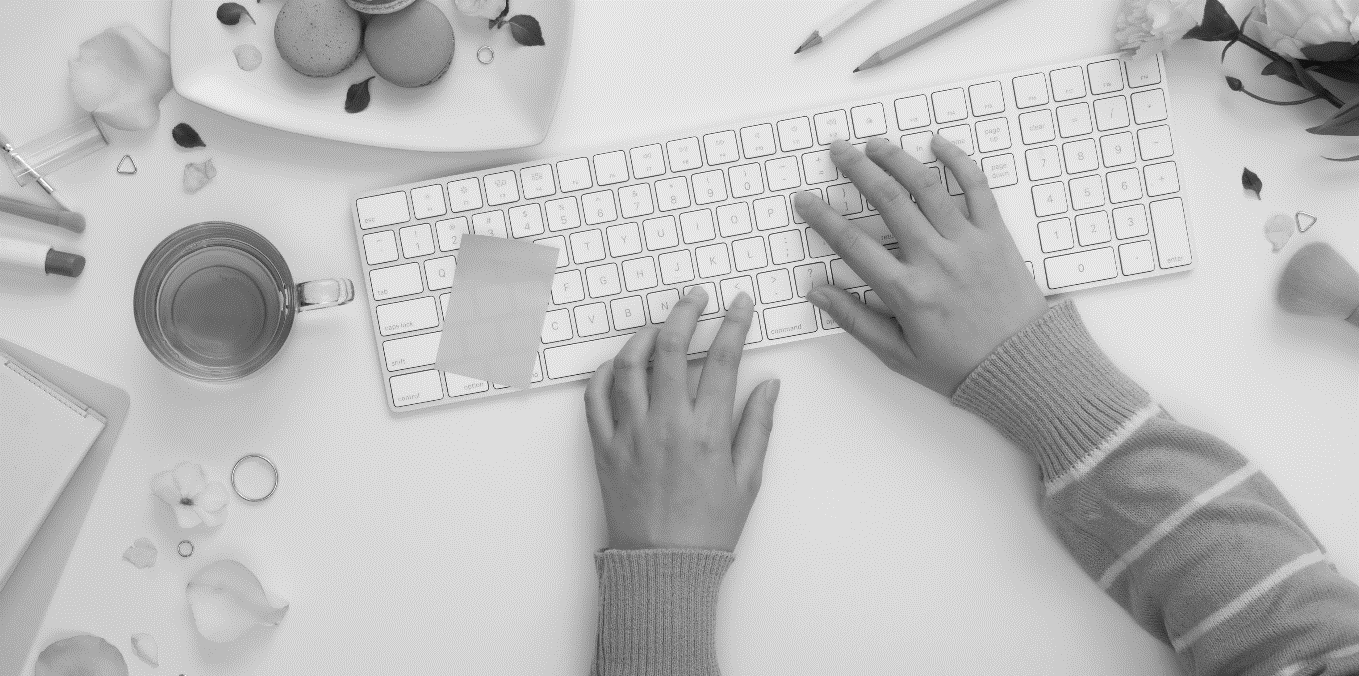 Three postings per week
Set the scene
Add to knowledge gained
Wrap-up and look forward
Share your knowledge
Give real life examples
Share stories
Photo by bongkarn thanyakij
Personalise the learning
Building effective communication
Share your personality
Encourage dialogue with and between learners
Building learning
Weekly activities to engage learners, build understanding and monitor learner progress

Assessment formats which are engaging, collaborative and support learners to make human connections

Regular engagement in on-line forums designed to spark conversations and new thinking
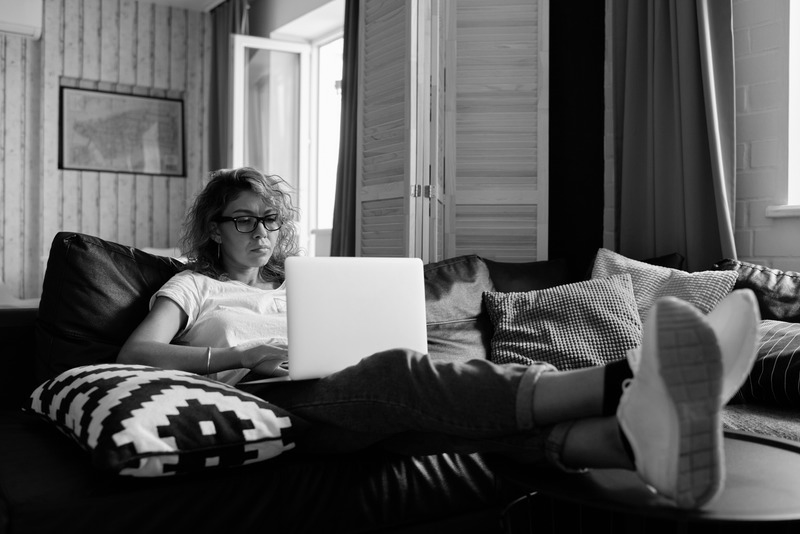 SCAFFOLDING THE LEARNING
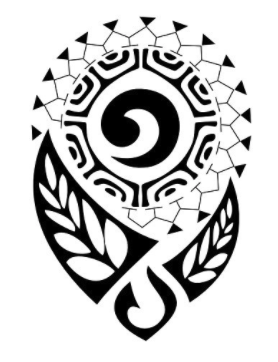 The process of establishing links, making connections and relating to the people one meets by identifying in culturally appropriate ways,

Sharing points of engagement, or other relationships.
DEVELOPING RELATIONSHIPS
Whakawhanaungatanga
[Speaker Notes: When you make the effort to do all you do to support the learners in their academic endeavours and ensure they feel a sense of belonging the learners are more likely to persevere in their students and complete their qualification  (Sister Mary Rose)]
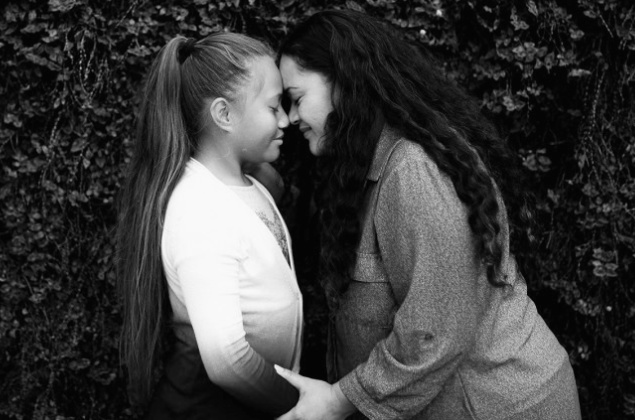 Learners need to see themselves
Culturally inclusive
Use of pepeha and whakatauki
Integrating te reo and tikanga Māori
Providing authentic learning contexts
Connecting culture and learning experiences
Context
Mā te kōrero, ka mōhio.
Mā te mōhio, ka mārama.
Mā te mārama, ka mātau.

Through discussion we become aware.
Through awareness we gain understanding.
Through understanding we gain proficiency/expertise
https://www.inclusive.tki.org.nz/guides/supporting-maori-students/
Building community
Communities of Practice
Online forums
Collaborative workspaces (e.g. One Note)
Use of group facilities e.g. Facebook messenger groups, SmartThinking groups 
Zoom, Skype, MS Teams
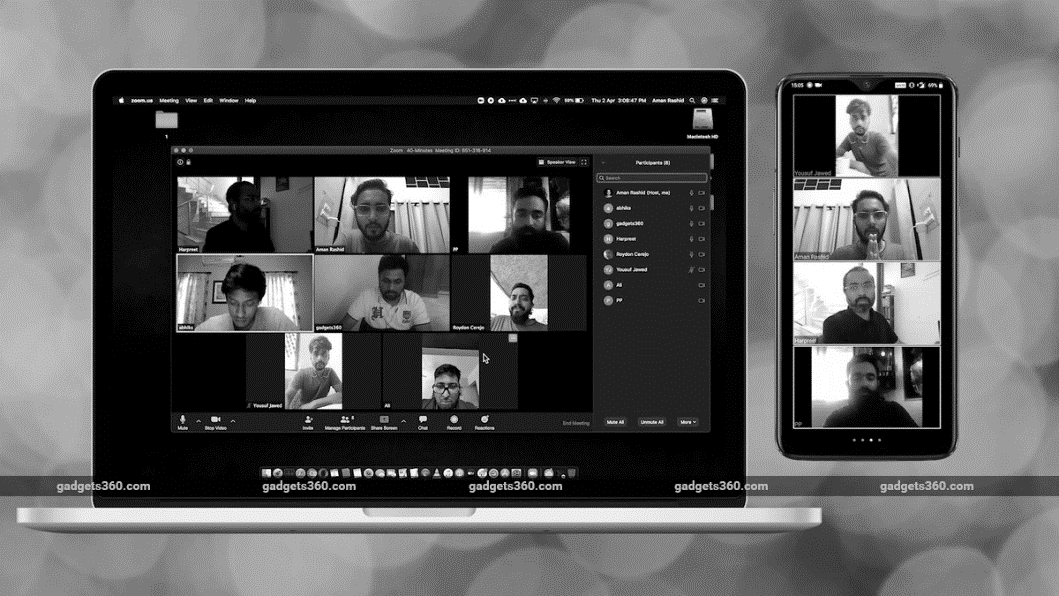 CONNECTING LEARNERS
Online support
Use of tools such as SmartThinking to help with assessment development and academic writing

Timely feedback
Assessed against clear marking rubrics
praising things they’re doing well
correcting their incorrect responses

Feedforward
Highlighting areas to work on
focusing on development for the future
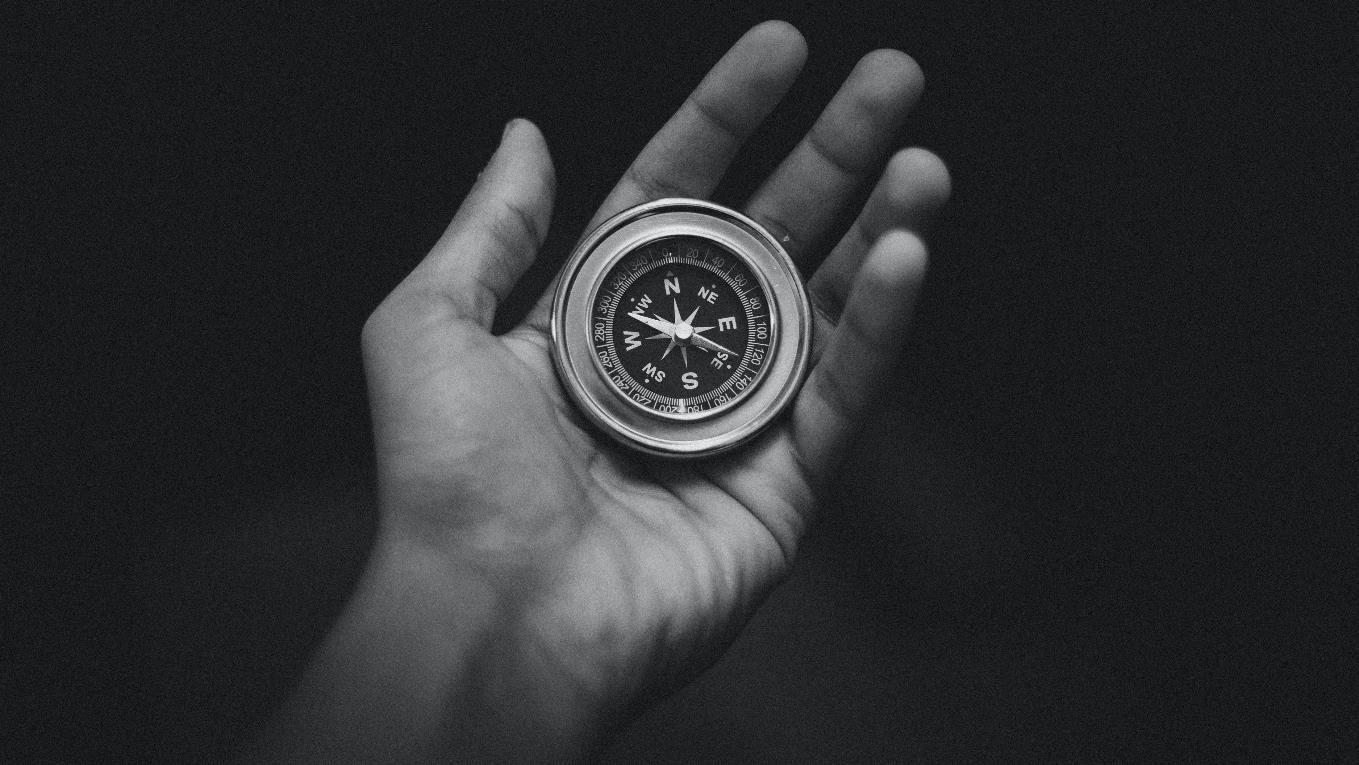 Photo by Bakr Magrabi
Building learning
Building good habits
Learning pathway
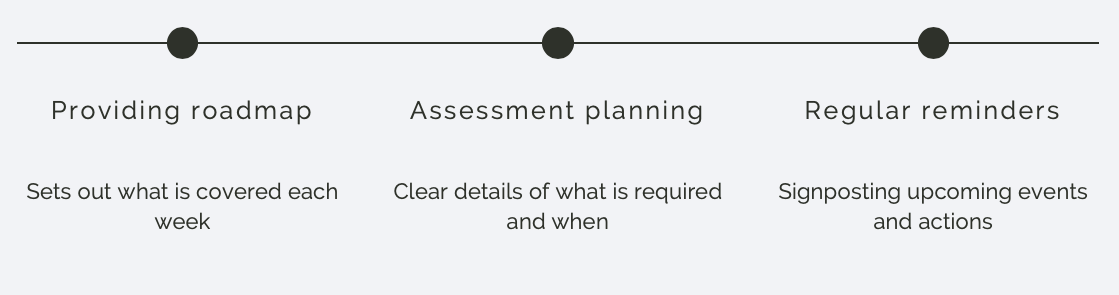 PLANNING & MONITORING
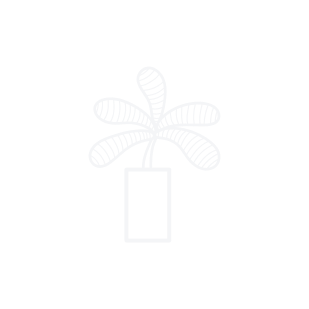 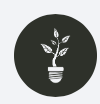 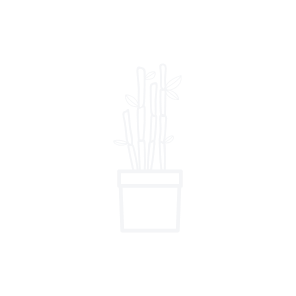 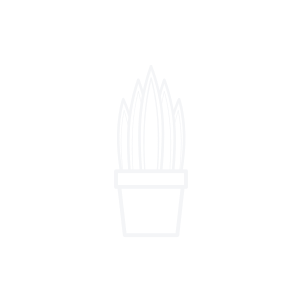 Assessments
Dashboard 
activity view
Forum
activity
Detailed view 
of activity
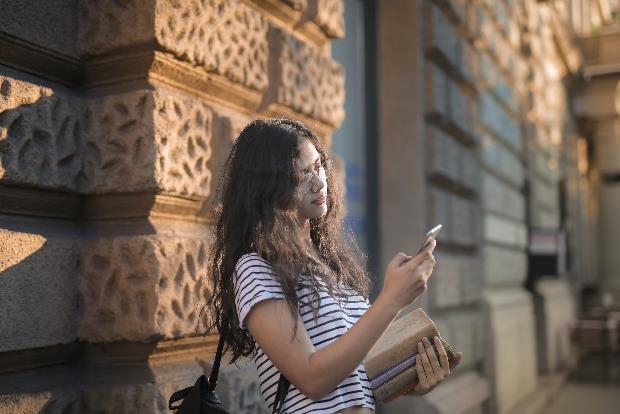 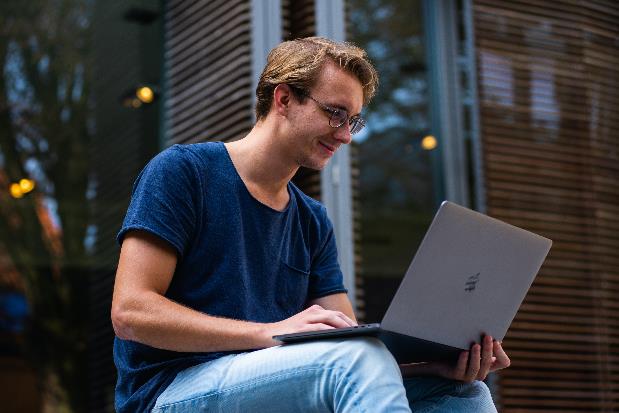 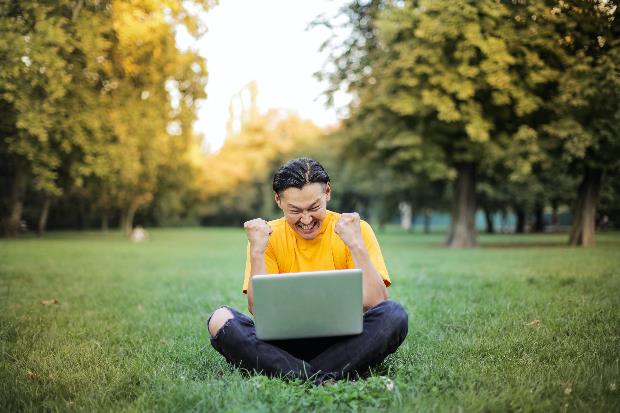 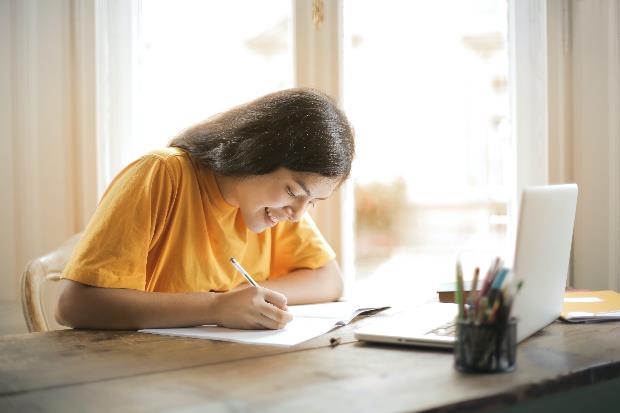 What do learners need to be ready to study on-line?
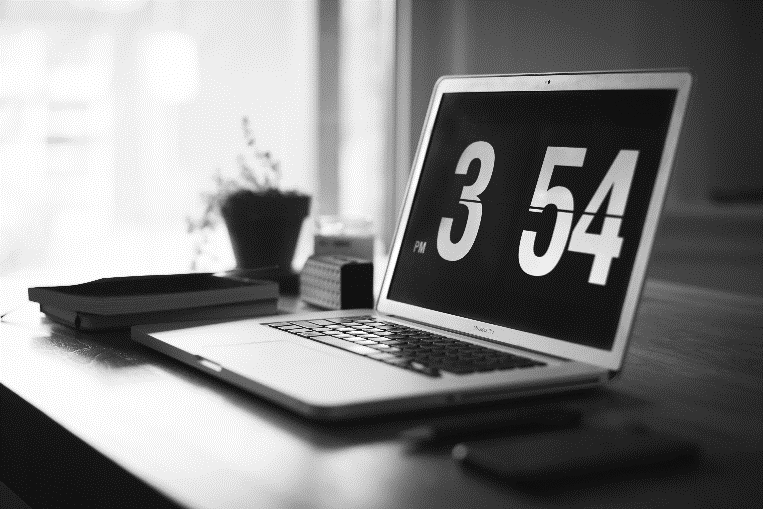 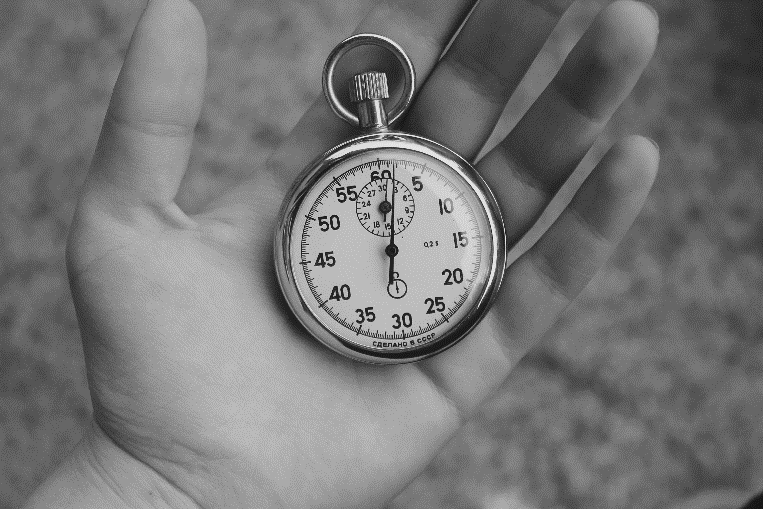 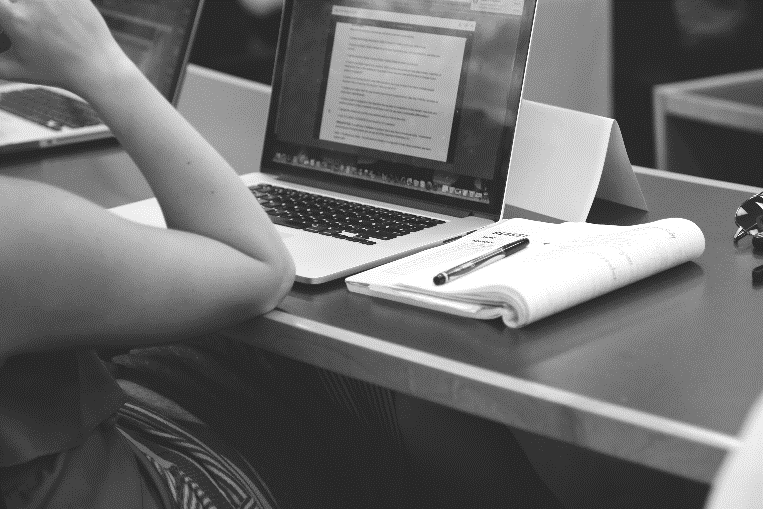 Photo by Burst
Photo by Startup Stock Photos
Photo by Free-Photos--242387
Technology
Time Management
Study Skills
Ensuring internet and computer availability
Planning the time and space to study
Report writing, referencing, mind maps, academic reading.
Preparing learners #1
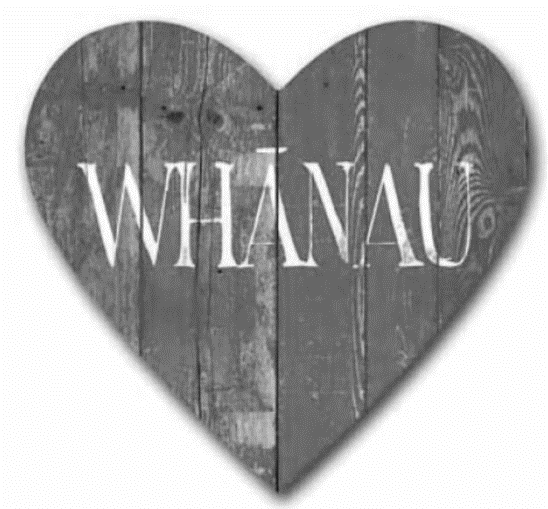 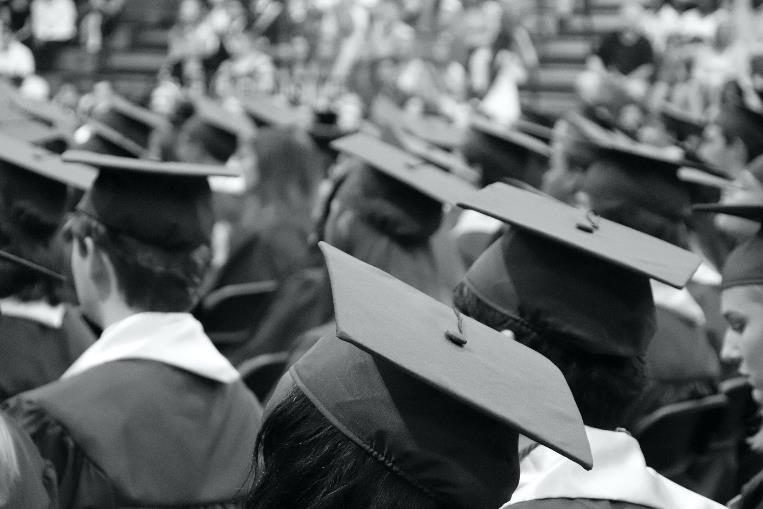 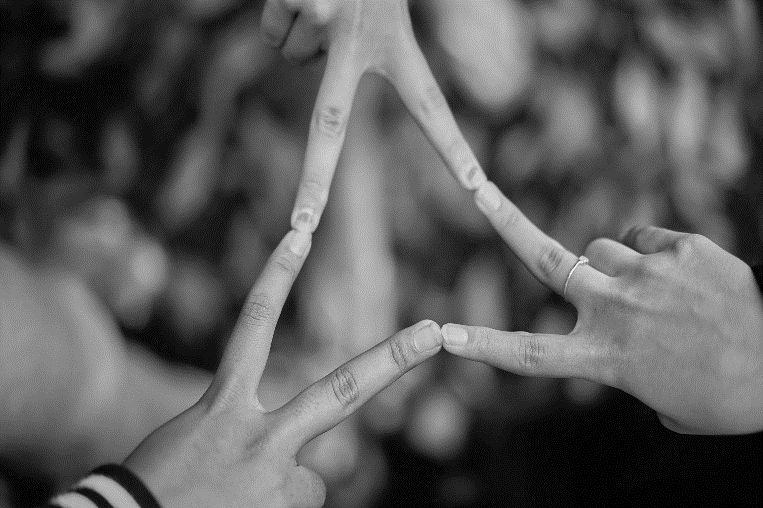 Photo by Burst
Photo by Darrel Und
Photo by McElspeth
Support
Set a long-term goal
Connect
Rally your crew, accept support, establish your study space
Know what you want to achieve- a new career, promotion, own business?
Connect with other learners- online, face to face, study dates
Preparing learners #2
Te Whare Tapa Whā model for 
on-line learners*
WRAPAROUND SUPPORT
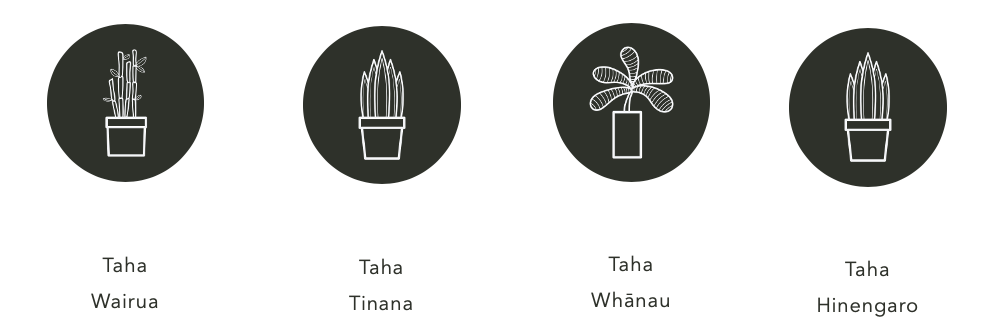 *TANZ eCampus, modelled on Sir Mason Durie’s original model
[Speaker Notes: This is a holistic Māori health and wellbeing model designed to support Māori in a range of contexts. It is designed to provide a structure which frames the learning experience and supports the learners’ readiness to learn on-line.

te taha wairua (spiritual health) establishing good study habits, growing confidence, and belief that they can succeed- I can cope with the demands of the course
te taha tinana (physical health) technology and physical needs, understanding online learning
te taha whānau (family health) Focusing on relationships, building support networks, making connections with the facilitators and other learners- I have the support to do this course
te taha hinengaro (emotional and well-being health) preparedness to study, focussing on sense of achievement, using positive affirmations, helping manage stress and workload, celebrating success - I believe I can do this course
- I have the resources to do this course]
Ko te manu e kai ana i te miro nōnā te ngahere, 
ko te manu e kai ana i te mātauranga nōnā te ao.
The forest belongs to the bird who feasts on the miro berry, 
the world belongs to the bird who feasts on education.


Learner Experience & Success Manager
TANZ eCampus

Mobile number: +64 21 764 553

Email : ali.hughes@tanzecampus.com
	@alihug
CONTACT DETAILS
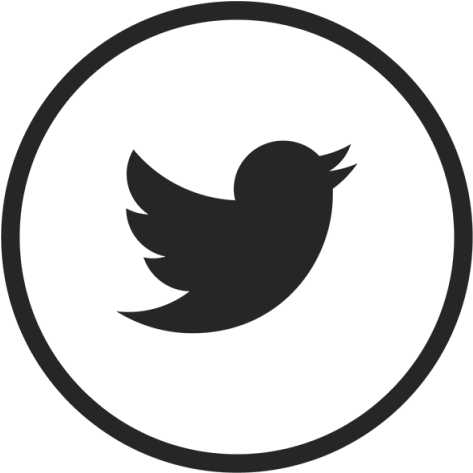 Ali Hughes